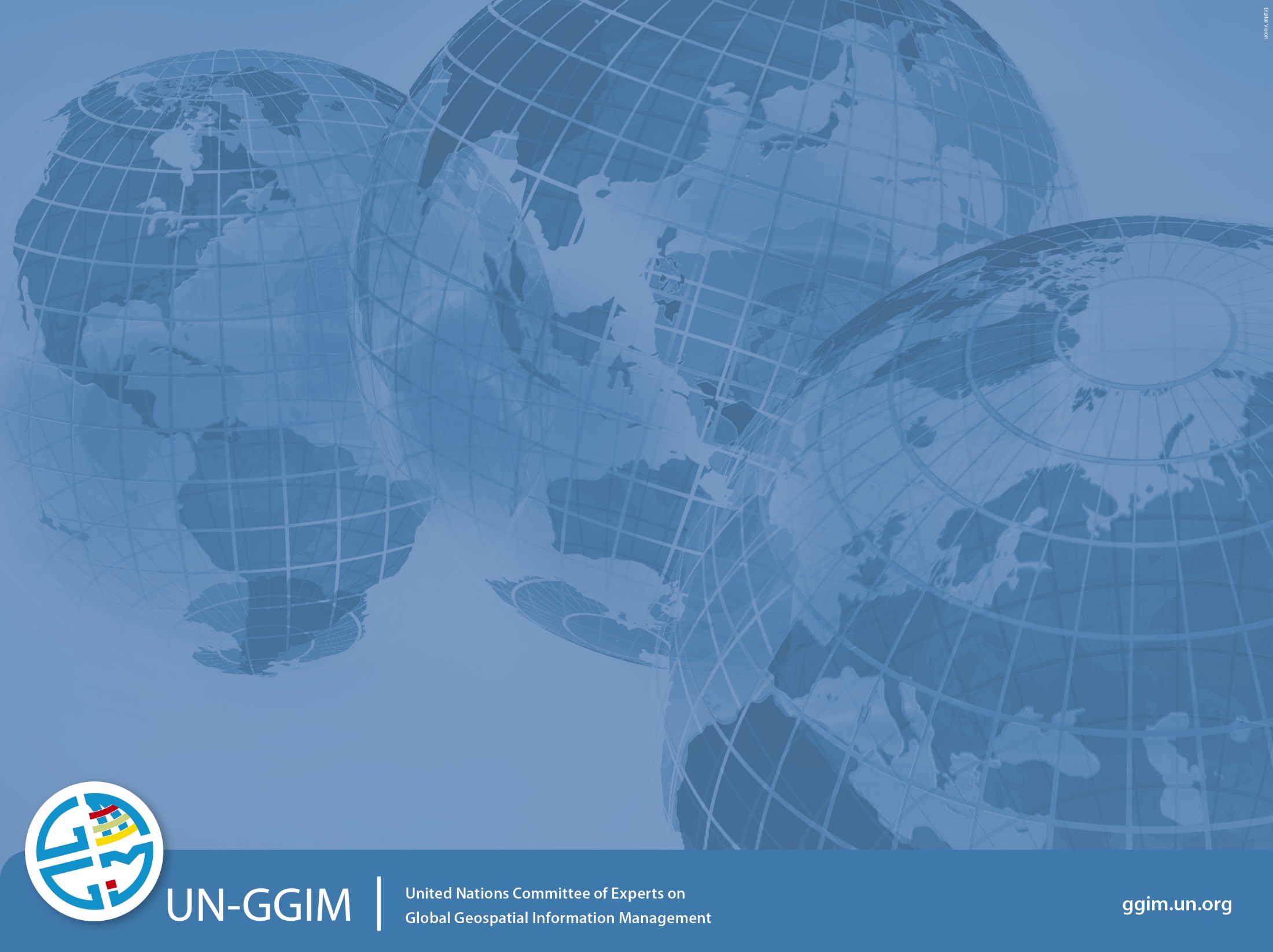 Progress in the implementation of national Geospatial Data Infrastructure in the 
Americas

Working Group SDI 



Macarena Pérez García
OBJECTIVES OF THE WORKING GROUP (2018-2021)
GENERAL
 
To Coordinate the actions related to the implementation, development and promotion of the Geospatial Data Infrastructures (SDIs) of the Member States of UN-GGIM Americas.
 
SPECIFIC
A. To Diagnose the current status (2018) of the National Geospatial Data Infrastructures in the region, considering the components of the SDIs.
 
B. To Design evaluation and monitoring tool regarding the state of progress of the National SDIs of the region.
 
C. To Spread initiatives and good regional practices in the field of IDES, generating a basic guideline document regarding the operation of SDIs.
 
D. To Promote and carry out training and improvement instances in the region regarding different components of the SDIs.
GENERAL CONTEXT
It is possible to understand a Geospatial Data Infrastructure (SDI) as a collection of technologies, policies and institutional arrangements that facilitate the availability and access to spatial or geographic information (GI)
Regional advances in this area are disparate, and largely respond to initiatives that address the particular reality, giving answers to situations of natural risks, cadastral surveys or others, being a mission for UN-GGIM Americas, to contribute in the definition of regional policies that are linked to the Global Framework.
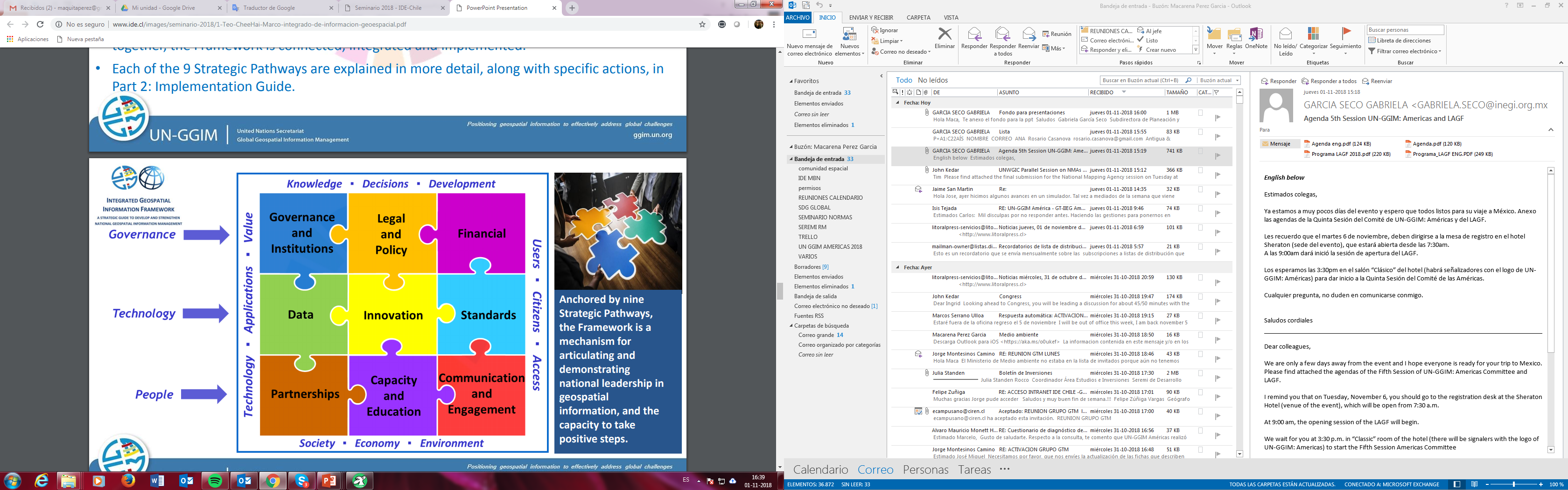 OBJETIVES 2019
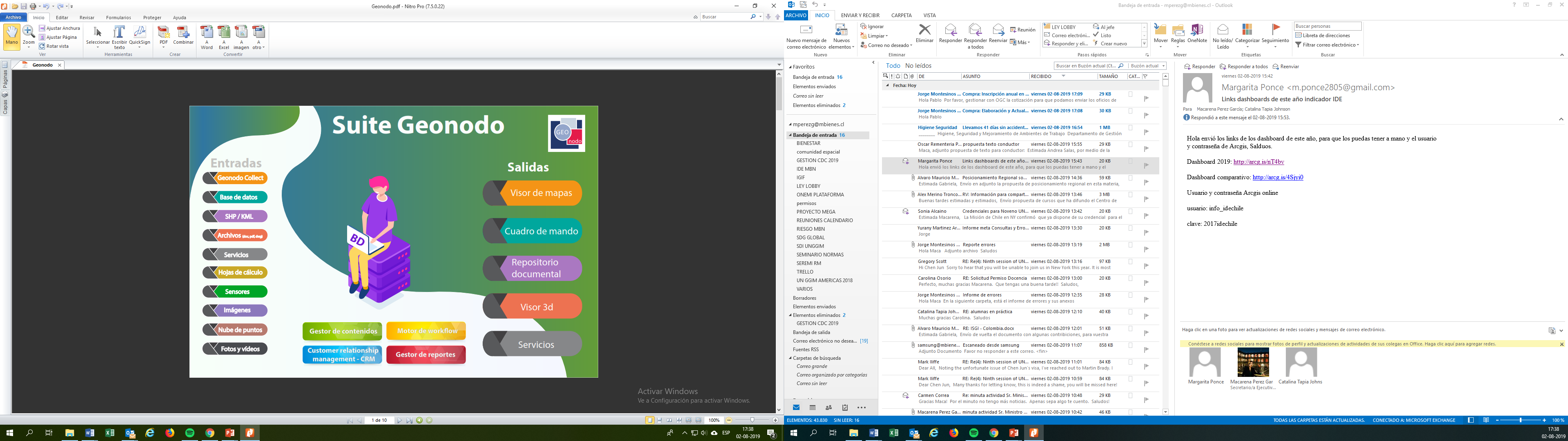 Disseminate regional initiatives and good practices in the area of SDI
4 Countries / Survey
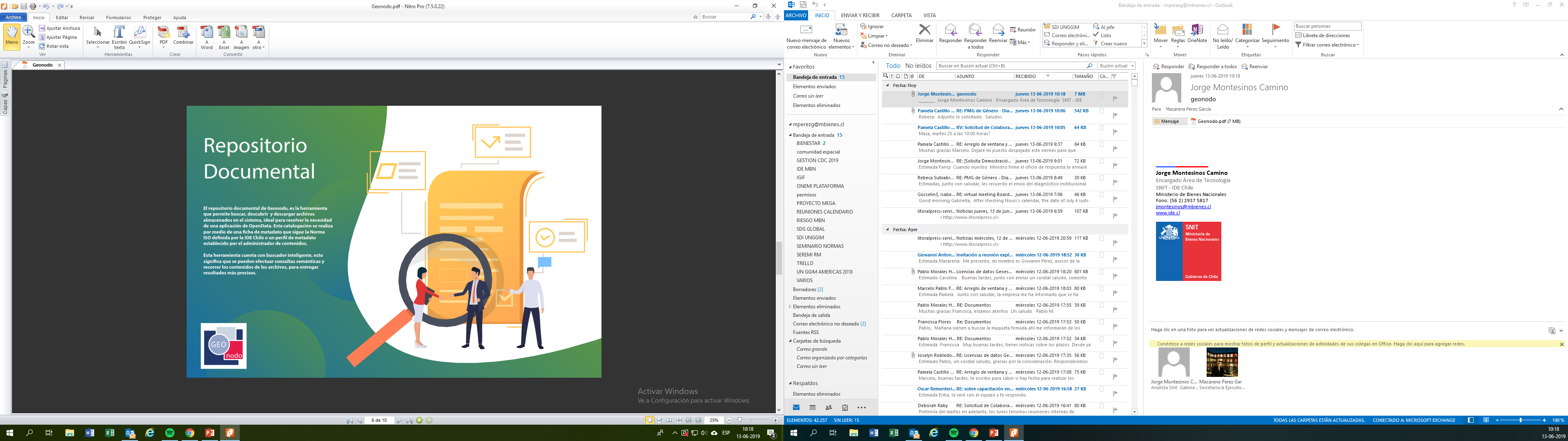 Representative of each country in the regional committee. 

*For example the professional in charge of the SDI
Who will answer the survey?
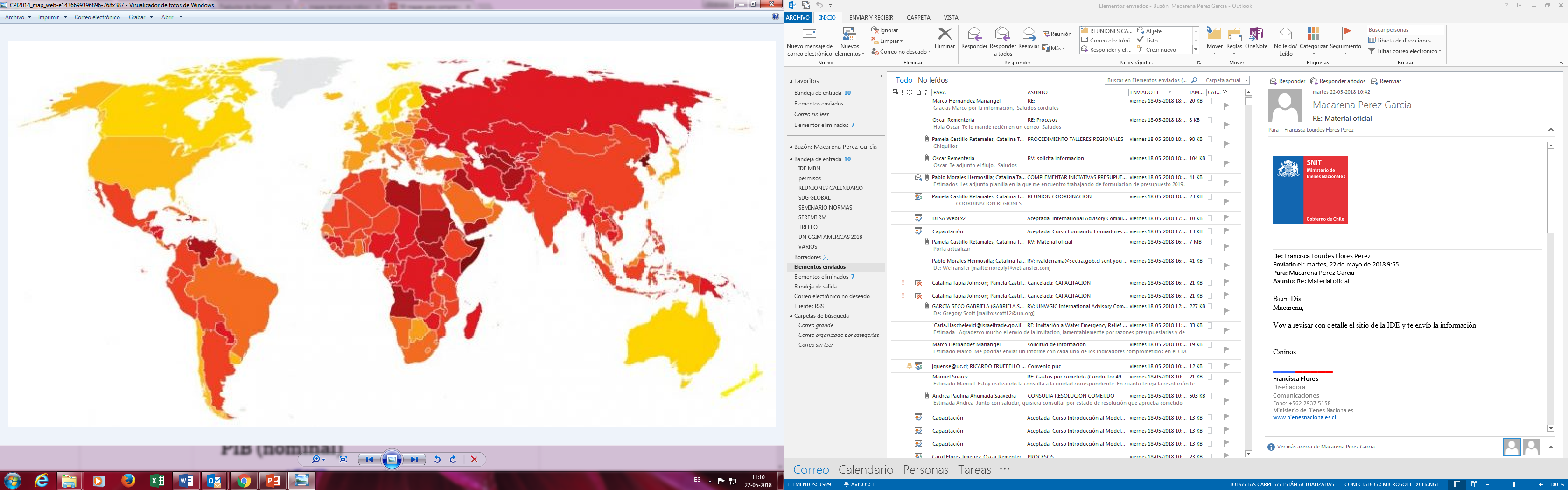 what do we want to know?
how will we show the results


Dynamic Dashboard.
State of the components of the SDI
Design an indicator
Design evaluation and monitoring tool regarding the progress status of the Regional SDI
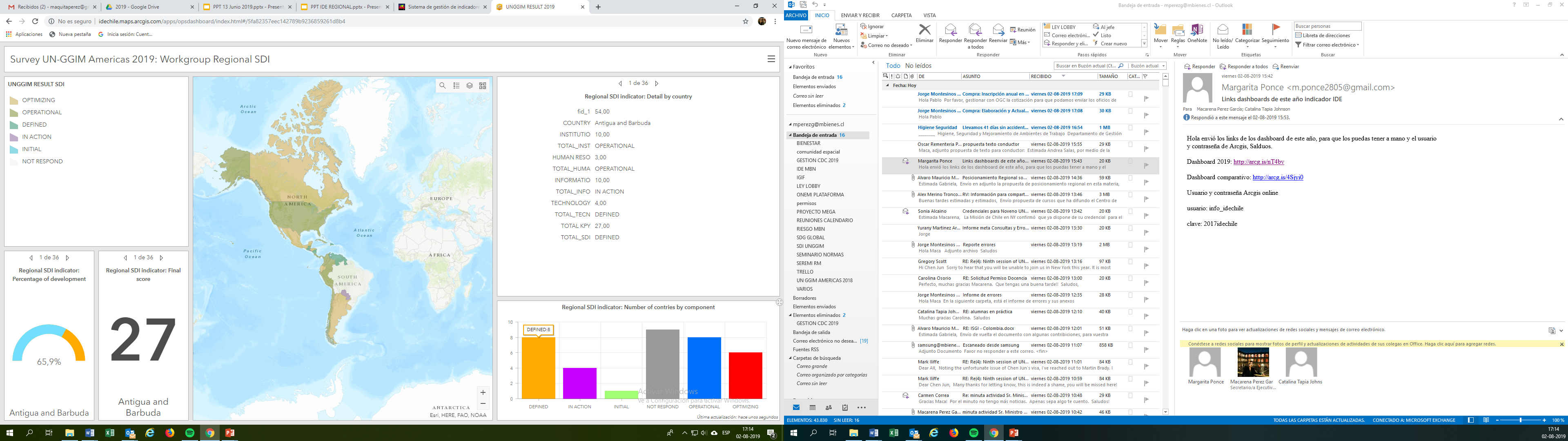 Structure 
of the survey 2019
Instrument design (2018) 

Applied during the months of May to June 2019.

27 countries responded.
Structure of the survey
Components
Examples
How many digital data is available for viewing on the platform of the Geospatial Data Infrastructure in your country?
1. SDI general indicator

2. indicators by component
34 total
[Speaker Notes: The design of the survey was based on the components of the SDI, in order to generate an indicator for each of these, allowing each year to know the progress, for example, in terms of information, standards or technology. 

in total 36 questions. The answers will be processed in order to obtain an indicator for each component]
General Results Survey 2019
Dashboard 2019
Comparative analysis of general results: regional IDE indicators years 2018-2019
Dashboard 2019
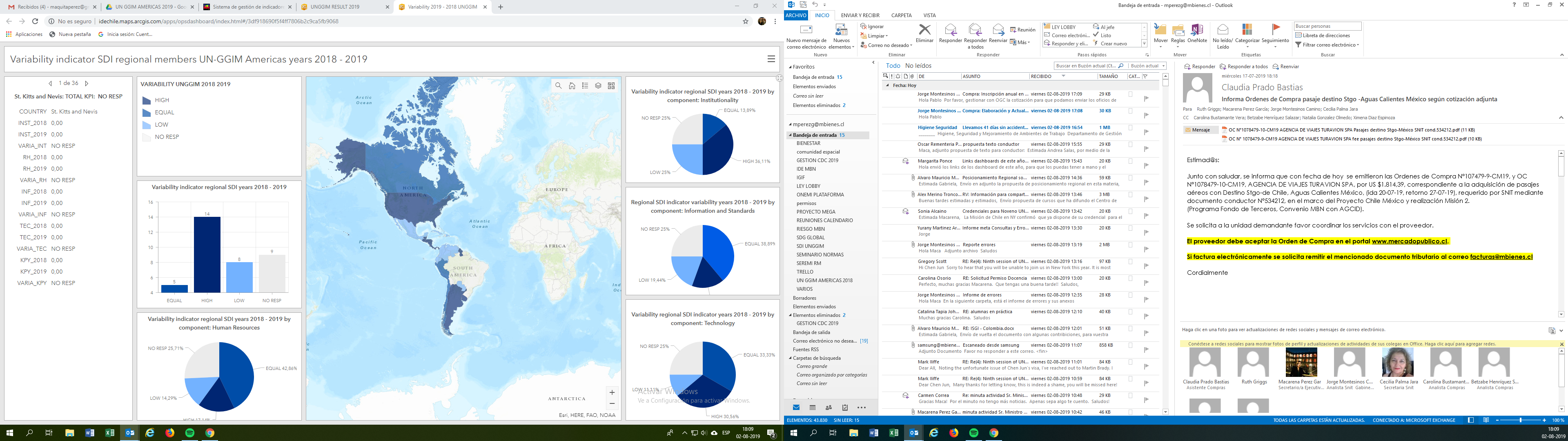 Final thoughts
Regional challenge in both the application of an indicator

About the preliminar results … a challenge to understand or explain the results

The importance of every country participate, study the results. Share the information of good practices and examples. 



NEXT TASKS 

2019 results analysis / UN GGIM Americas Oct. 

-     Repository
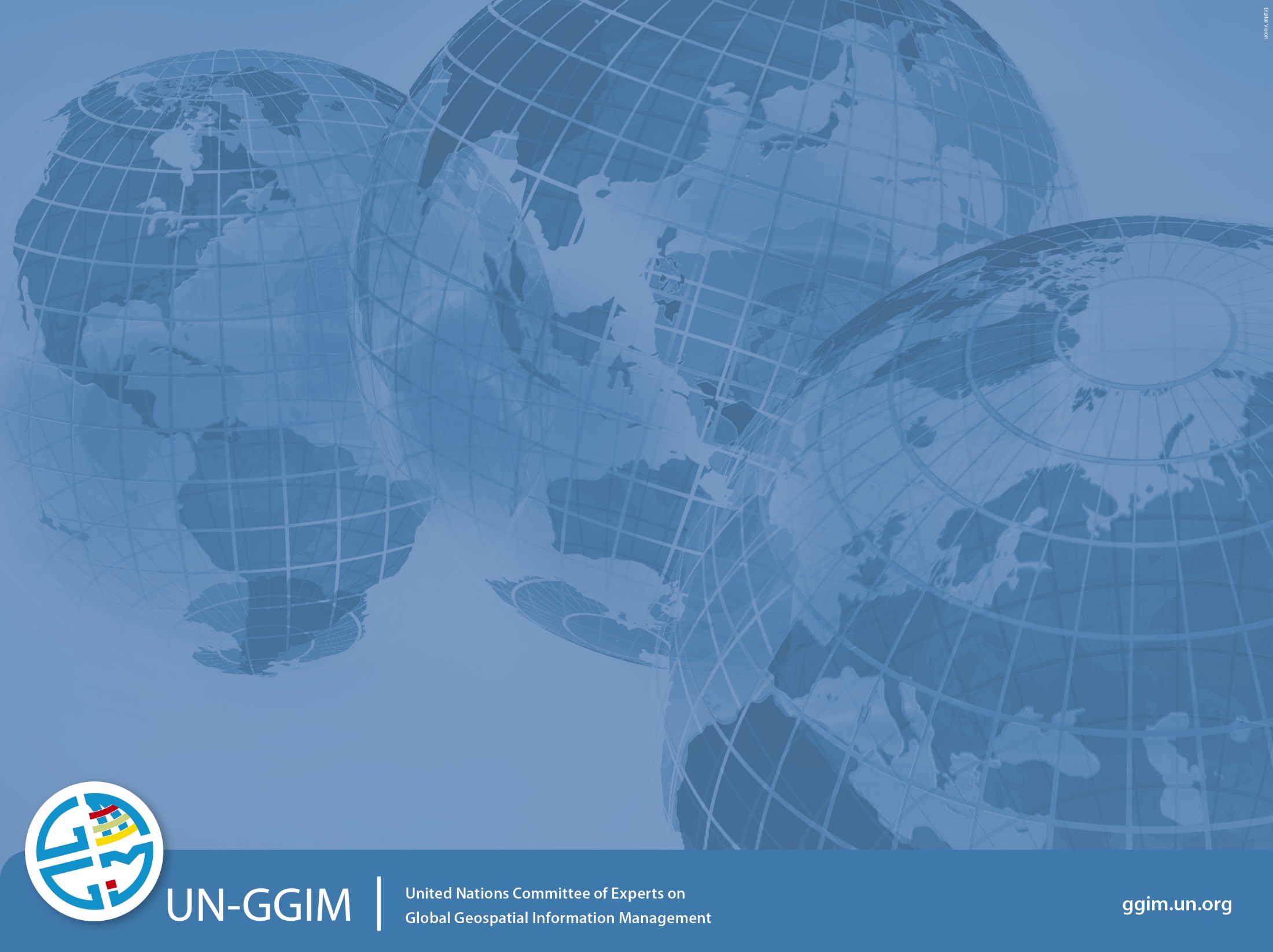 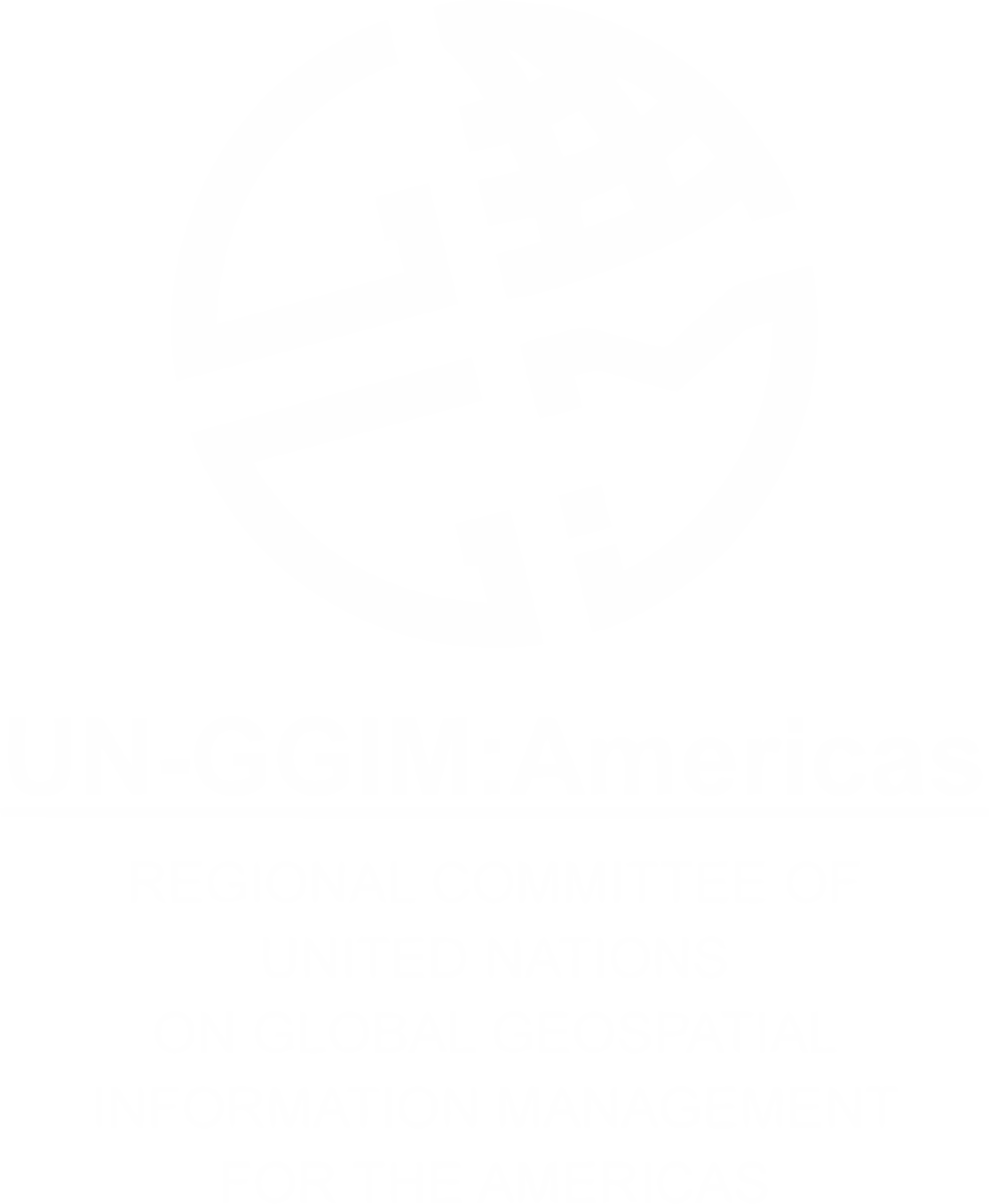